JARDÍN DE INFANTES - SEGUNDO GRADO | RESPETO
¿RESPETUOSO O IRRESPETUOSO?
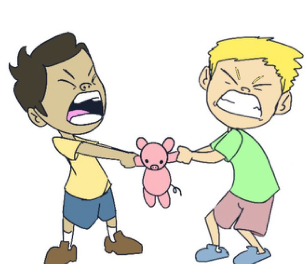 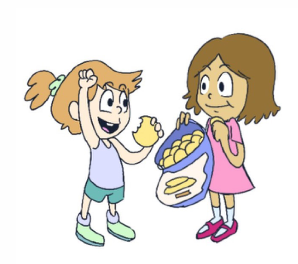 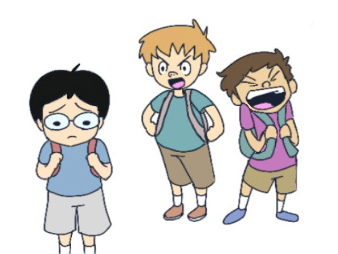 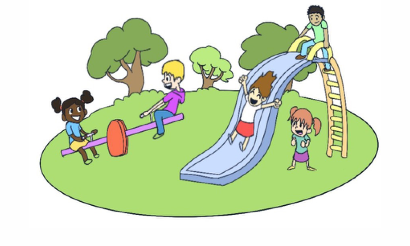 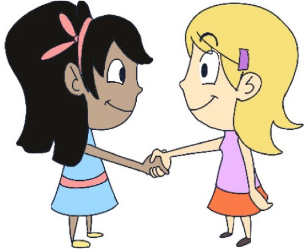 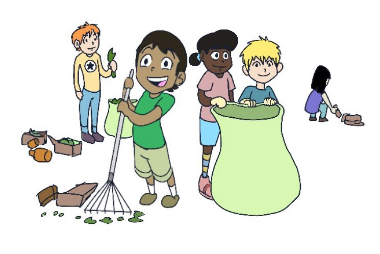 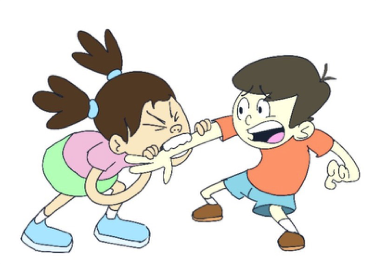 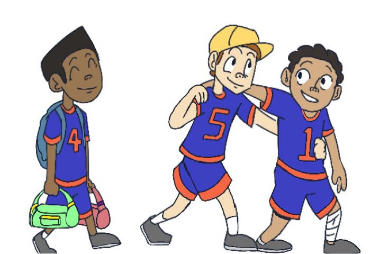 © 2022 OVERCOMING OBSTACLES
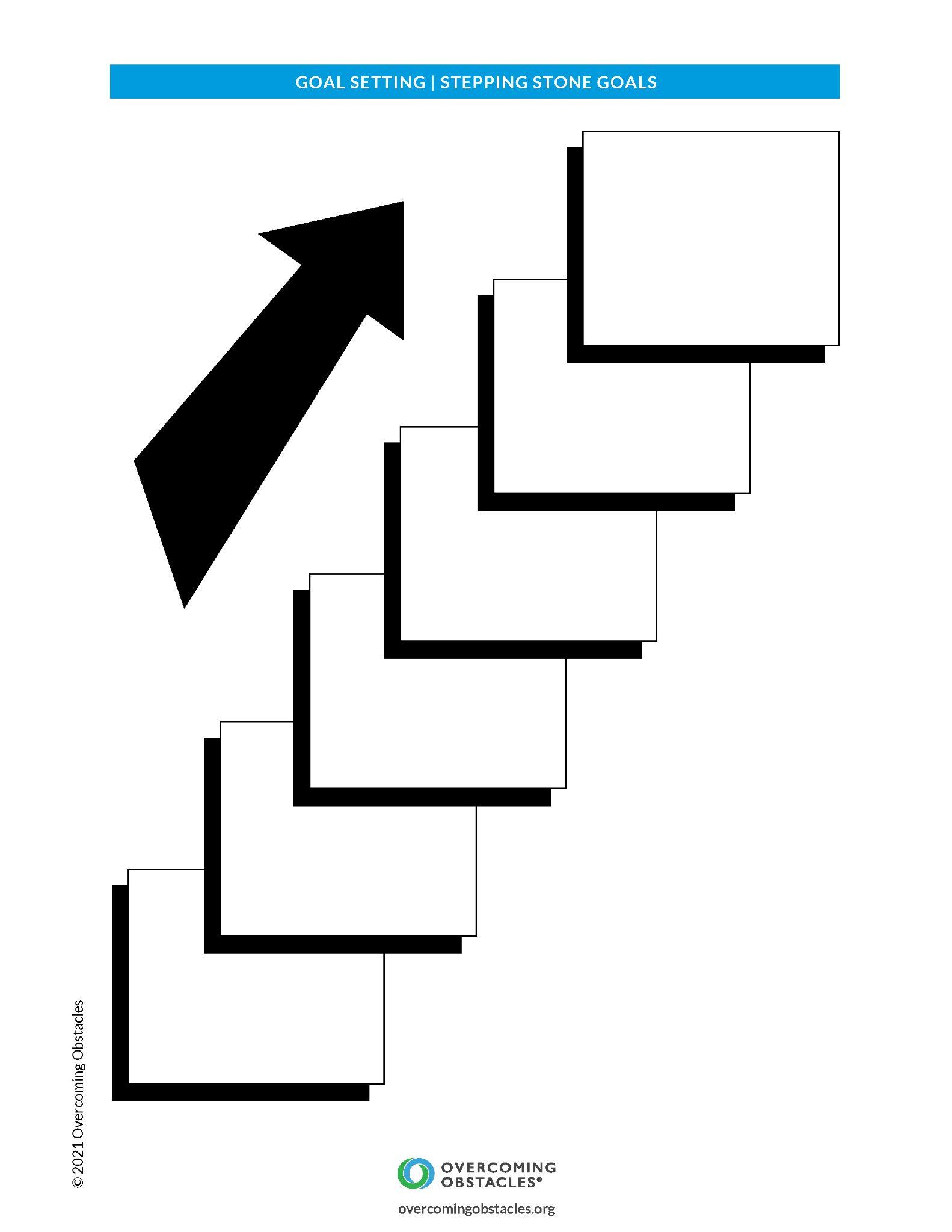